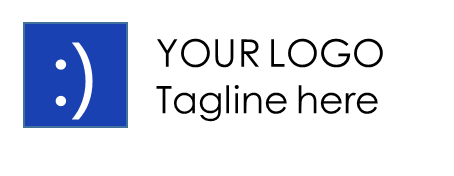 FREE PPT TEMPLATES
INTRODUCTION
Insert the Subtitle of Your Presentation
REPORT ：FREEPPT7.COM    TIME ：20XX.XX
https://www.freeppt7.com
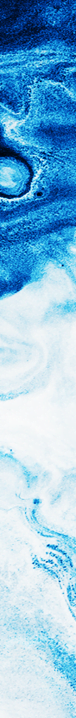 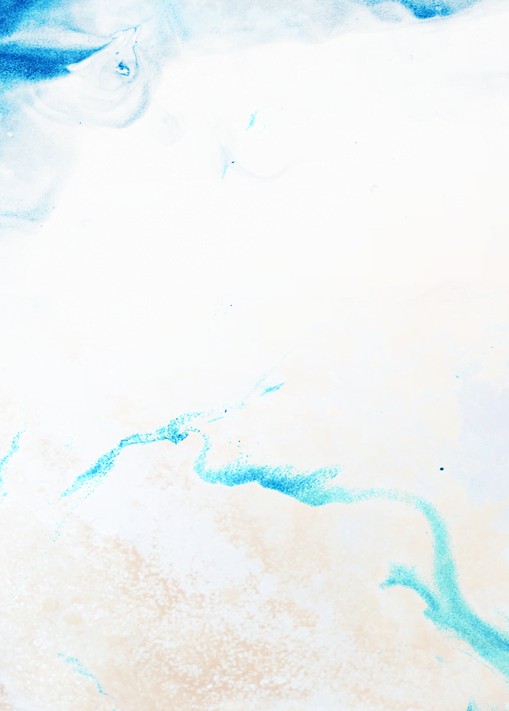 01.
02.
Title text
Title text
I'm just a sunflower, waiting for belong to me only sunshine.
I'm just a sunflower, waiting for belong to me only sunshine.
CONTENTS
03.
04.
Title text
Title text
I'm just a sunflower, waiting for belong to me only sunshine.
I'm just a sunflower, waiting for belong to me only sunshine.
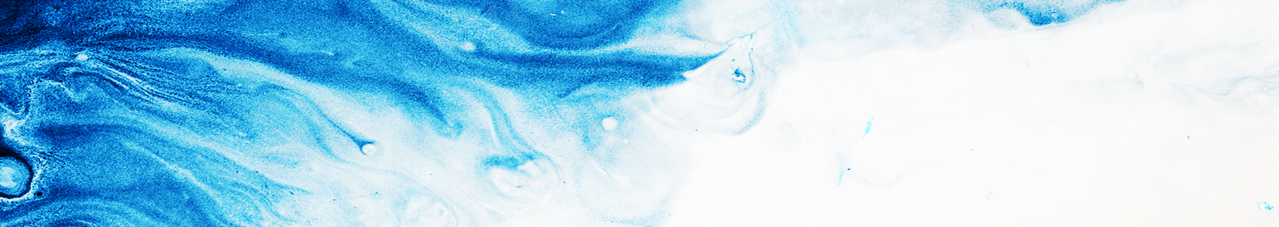 PART ONE
Title text
We are all too young, a lot of things don't yet know, don't put the wrong loves when gardeners.
The life most of the time, commitments equals to constrain, reluctantly we yearn for bound.
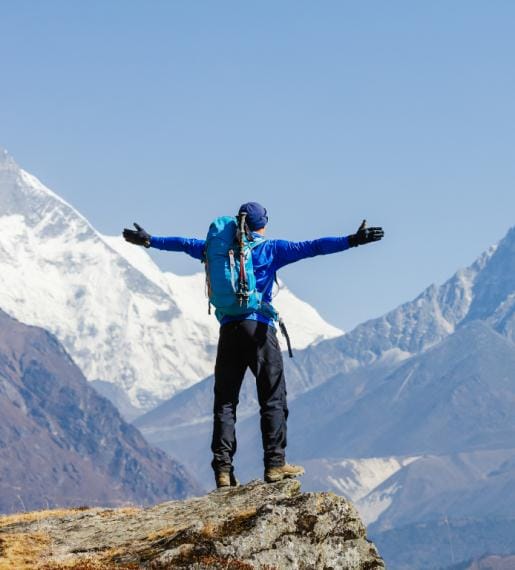 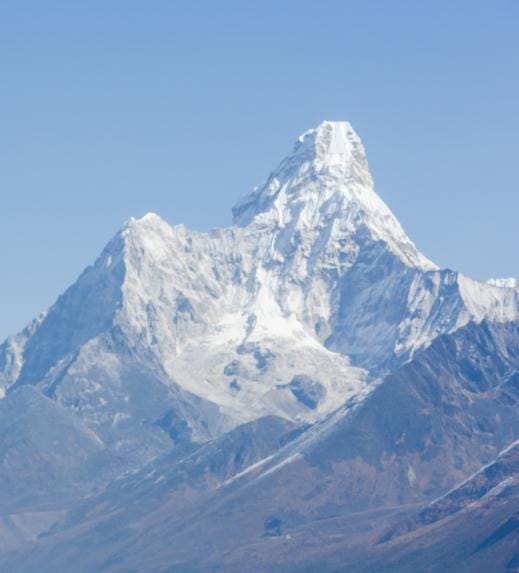 PERSONAL 
INTRODUCTION
We are all too young, a lot of things don't yet know, don't put the wrong loves when gardeners.
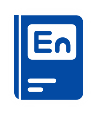 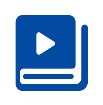 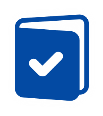 We are all too young, a lot of things don‘t ye t know, don't put the wrong.
We are all too young, a lot of things don‘t ye t know, don't put the wrong.
We are all too young, a lot of things don‘t ye t know, don't put the wrong.
PERSONAL INTRODUCTION
I'm just a sunflower, waiting for belong to me only sunshine.
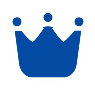 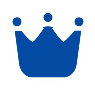 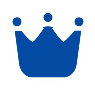 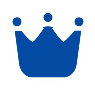 20 XX
20 XX
20 XX
20 XX
Title text
Title text
We are all too young, a lot of things don‘t ye t know.
We are all too young, a lot of things don‘t ye t know.
Title text
Title text
We are all too young, a lot of things don‘t ye t know.
We are all too young, a lot of things don‘t ye t know.
“
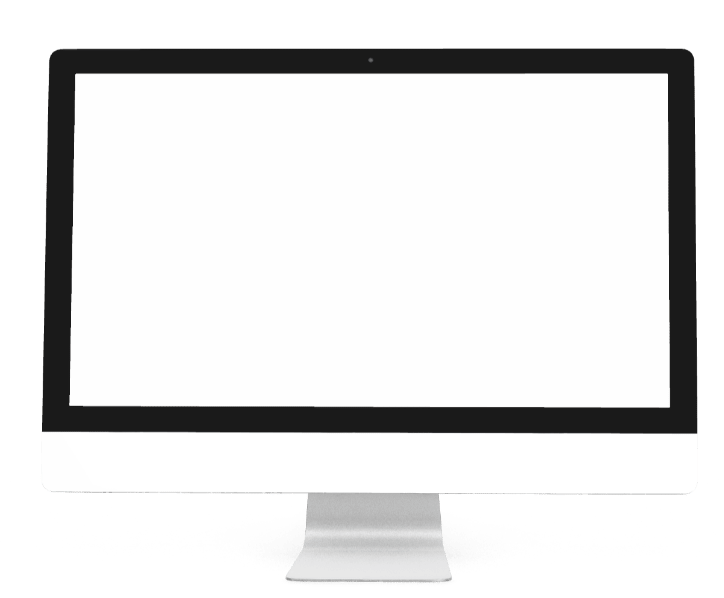 PERSONAL 
INTRODUCTION
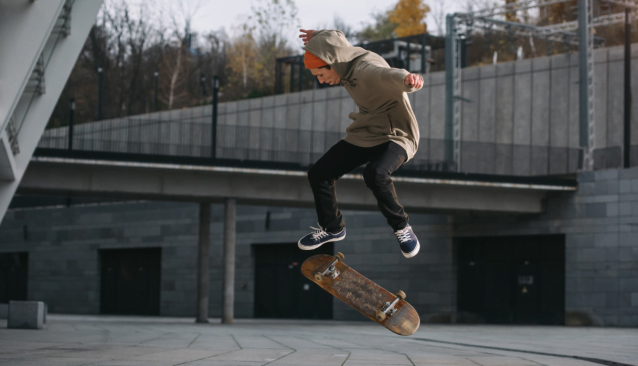 We are all too young, a lot of things don't yet know, don't put the wrong loves when gardeners.
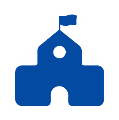 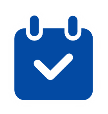 Title text
Title text
We are all too young, a lot of things don‘t ye t know.
We are all too young, a lot of things don‘t ye t know.
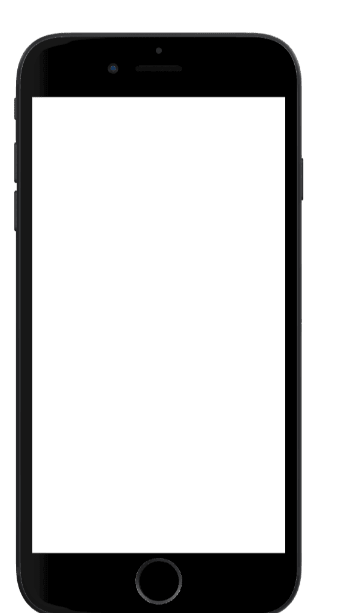 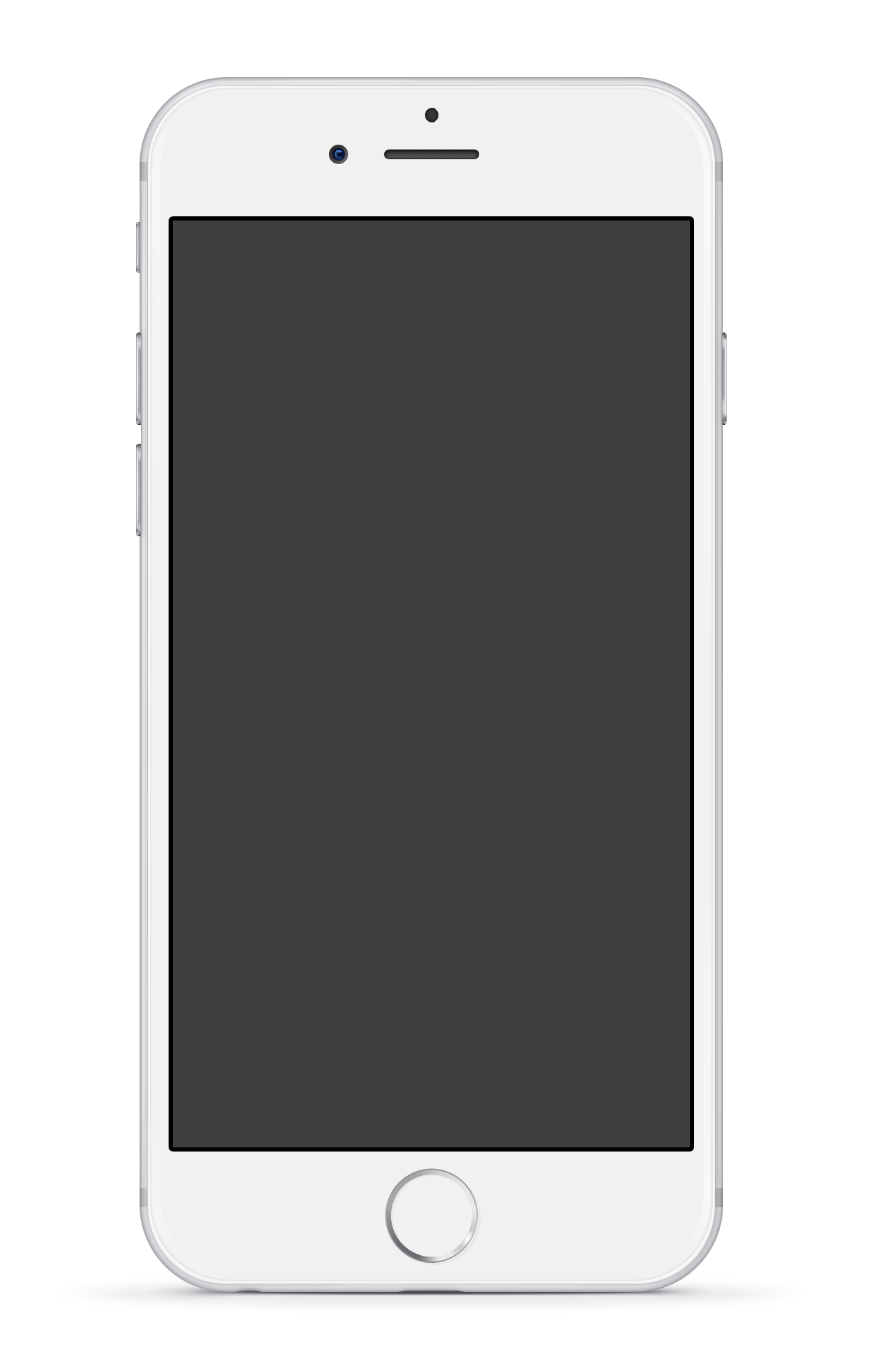 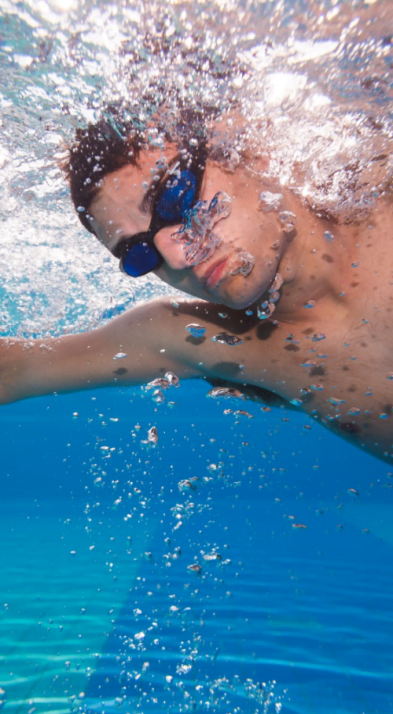 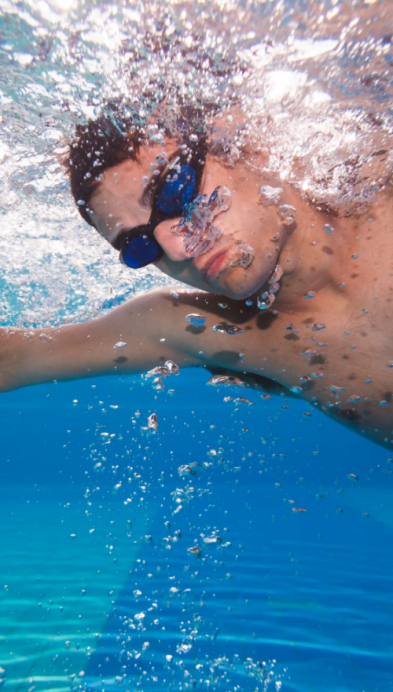 PERSONAL INTRODUCTION
We are all too young, a lot of things don't yet know, don't put the wrong loves when gardeners. I'm just a sunflower, waiting for belong to me only sunshine.
Add title text
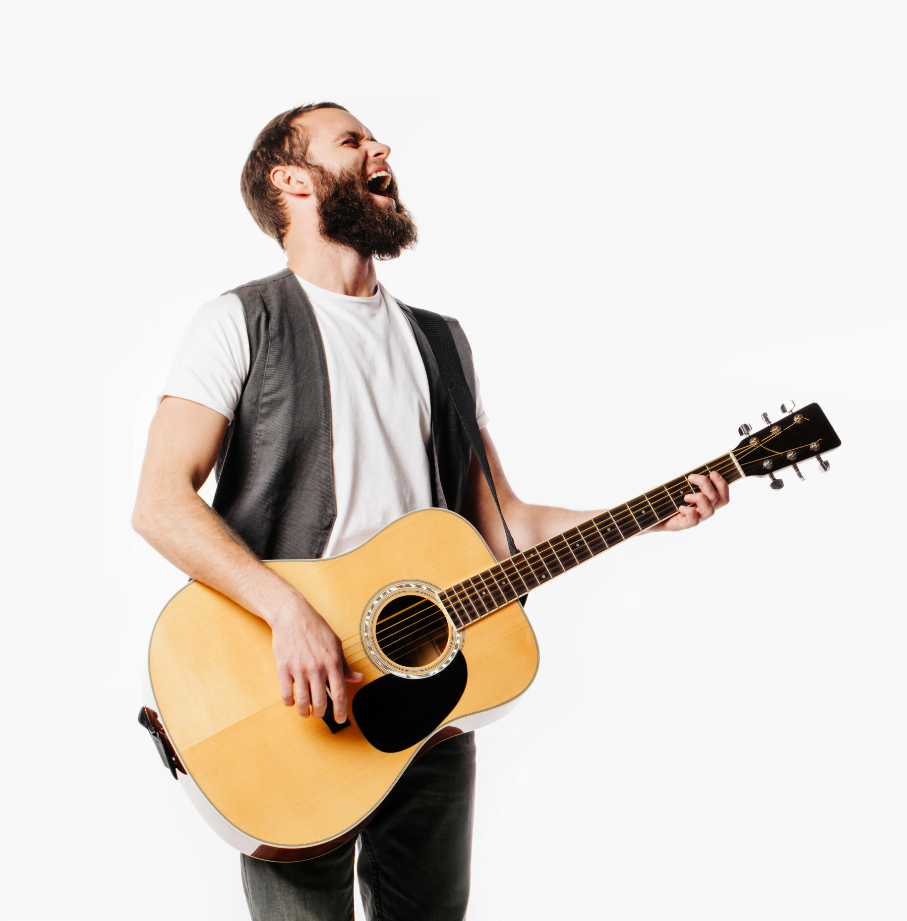 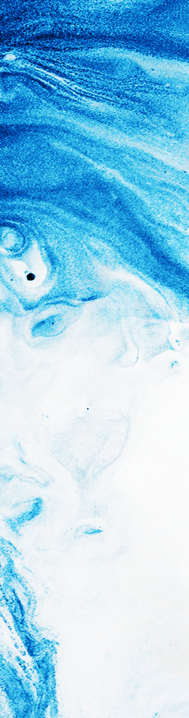 Title text
PART TWO
We are all too young, a lot of things don't yet know, don't put the wrong loves when gardeners.
The life most of the time, commitments equals to constrain, reluctantly we yearn for bound.
MORE
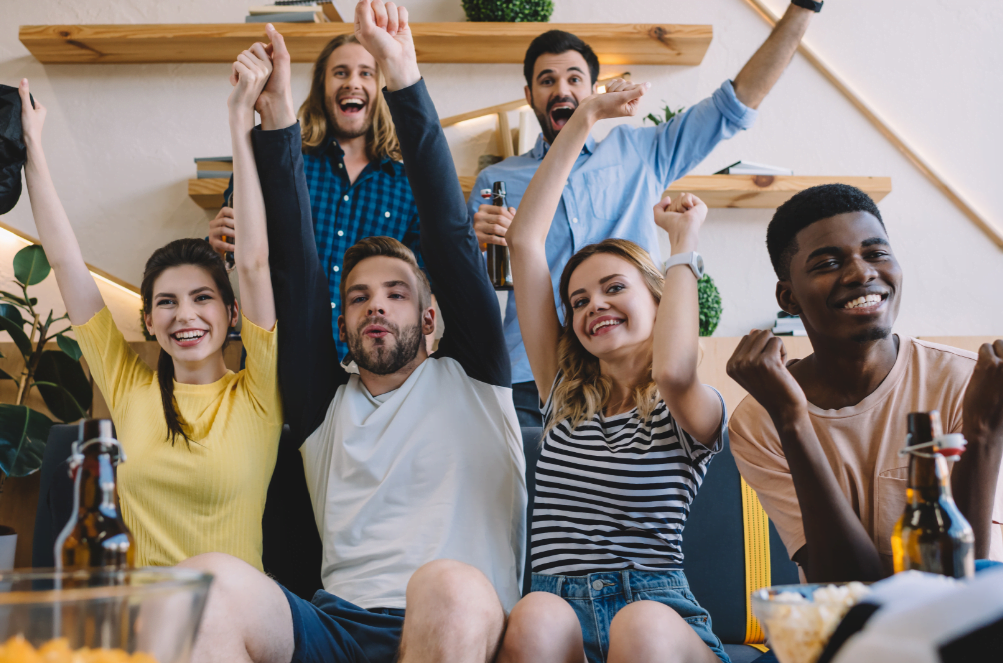 PERSONAL INTRODUCTION
We are all too young, a lot of things don't yet know, don't put the wrong loves when gardeners. I'm just a sunflower, waiting for belong to me only sunshine.
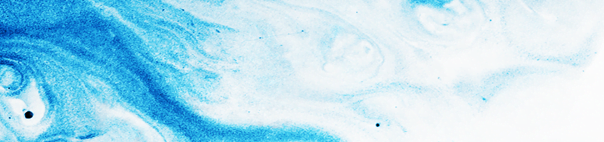 MORE
Add title text
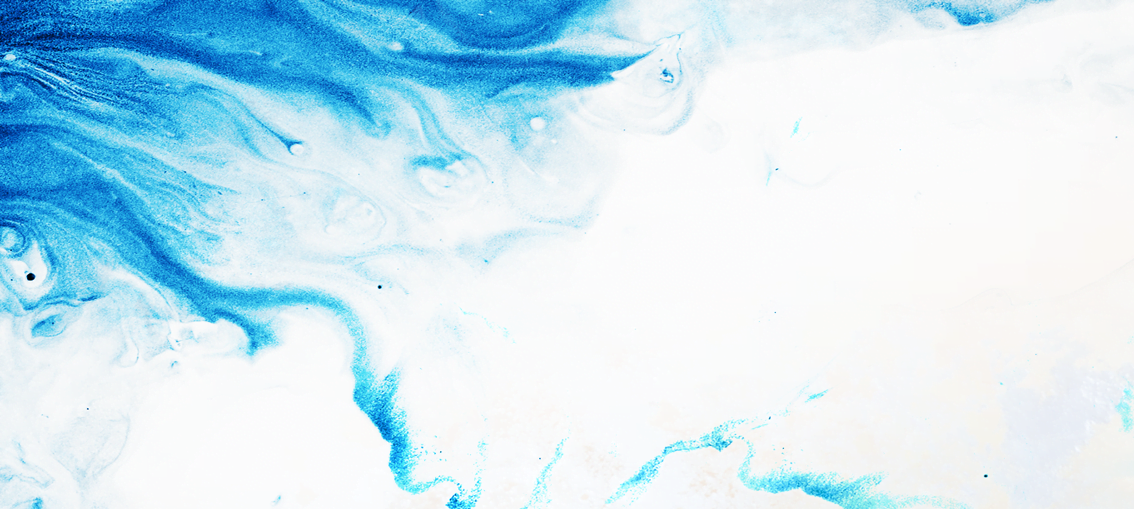 PERSONAL INTRODUCTION
We are all too young, a lot of things don't yet know, don't put the wrong loves when gardeners. I'm just a sunflower, waiting for belong to me only sunshine.
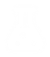 Title text
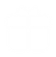 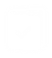 We are all too young, a lot of things don‘t ye t know, don't put the wrong loves when gardeners.
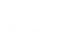 Title text
Title text
Title text
We are all too young, a lot of things don‘t ye t know, don't put the wrong loves when gardeners.
We are all too young, a lot of things don‘t ye t know, don't put the wrong loves when gardeners.
We are all too young, a lot of things don‘t ye t know, don't put the wrong loves when gardeners.
PPT下载 http://www.1ppt.com/xiazai/
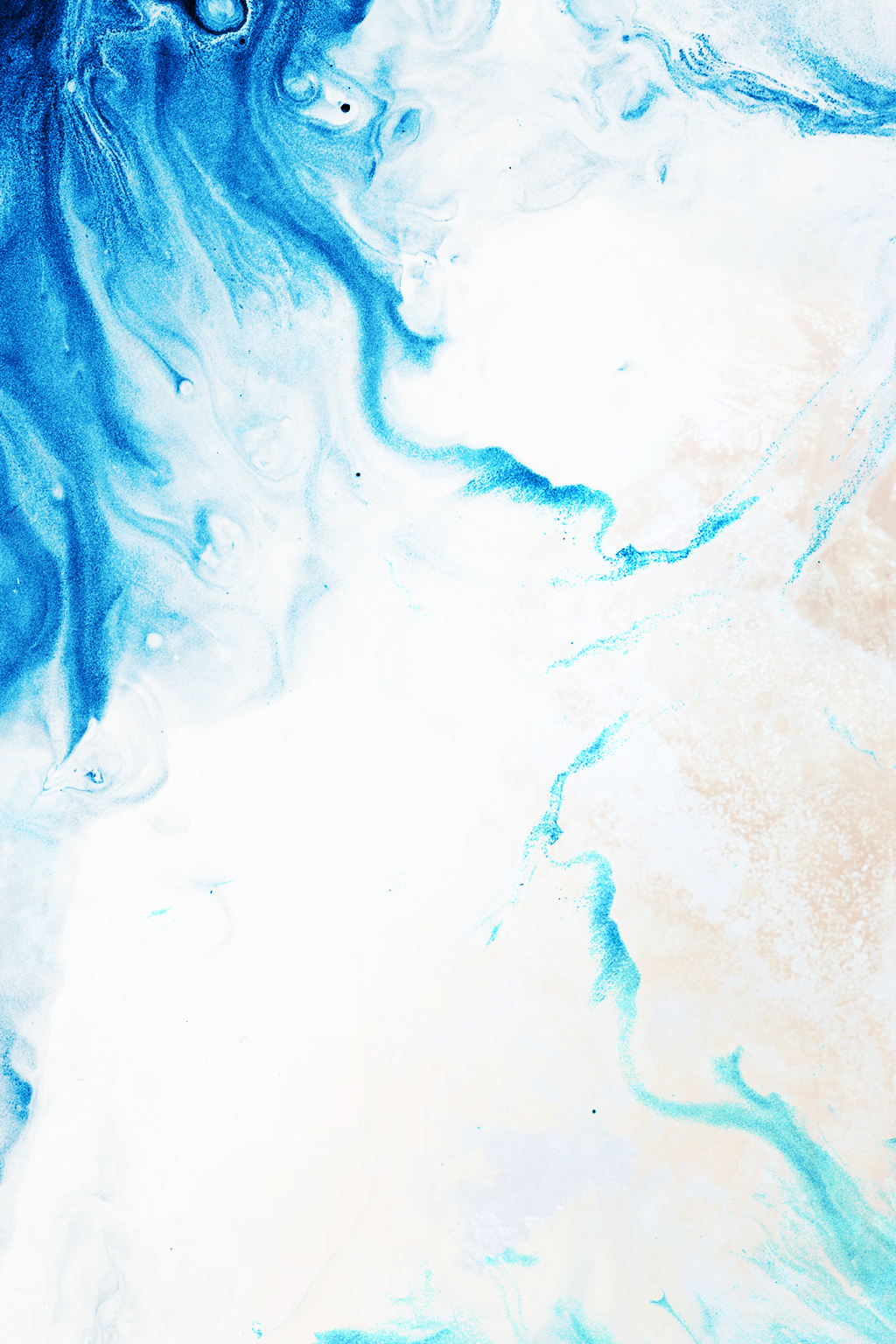 PERSONAL INTRODUCTION
I'm just a sunflower, waiting for belong to me only sunshine.
Title text
Title text
We are all too young, a lot of things don‘t ye t know, don't put the wrong loves when gardeners.
We are all too young, a lot of things don‘t ye t know, don't put the wrong loves when gardeners.
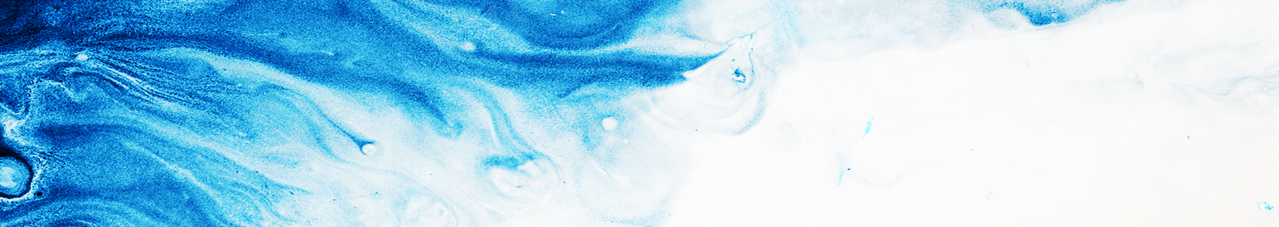 PART THREE
Title text
We are all too young, a lot of things don't yet know, don't put the wrong loves when gardeners.
The life most of the time, commitments equals to constrain, reluctantly we yearn for bound.
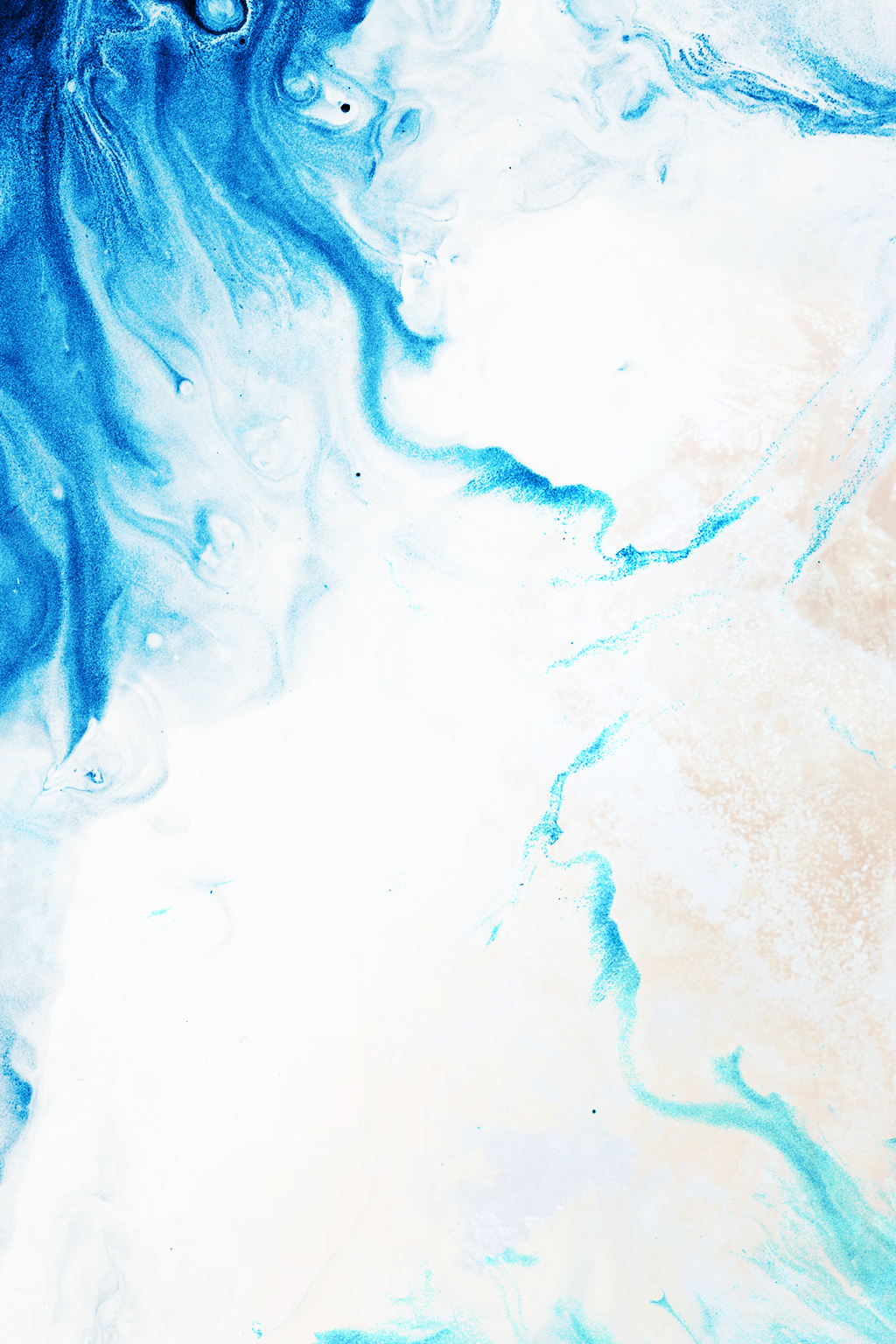 PERSONAL INTRODUCTION
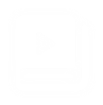 We are all too young, a lot of things don't yet know, don't put the wrong loves when gardeners. I'm just a sunflower, waiting for belong to me only sunshine.
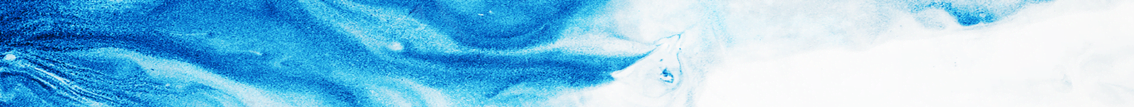 PERSONAL INTRODUCTION
02
04
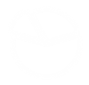 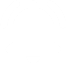 I'm just a sunflower, waiting for belong to me only sunshine.
I'm just a sunflower, waiting for belong to me only sunshine.
01
03
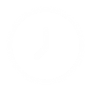 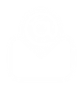 I'm just a sunflower, waiting for belong to me only sunshine.
I'm just a sunflower, waiting for belong to me only sunshine.
Title text
PERSONAL 
INTRODUCTION
We are all too young, a lot of things don't yet know, don't put the wrong loves when gardeners.
MORE
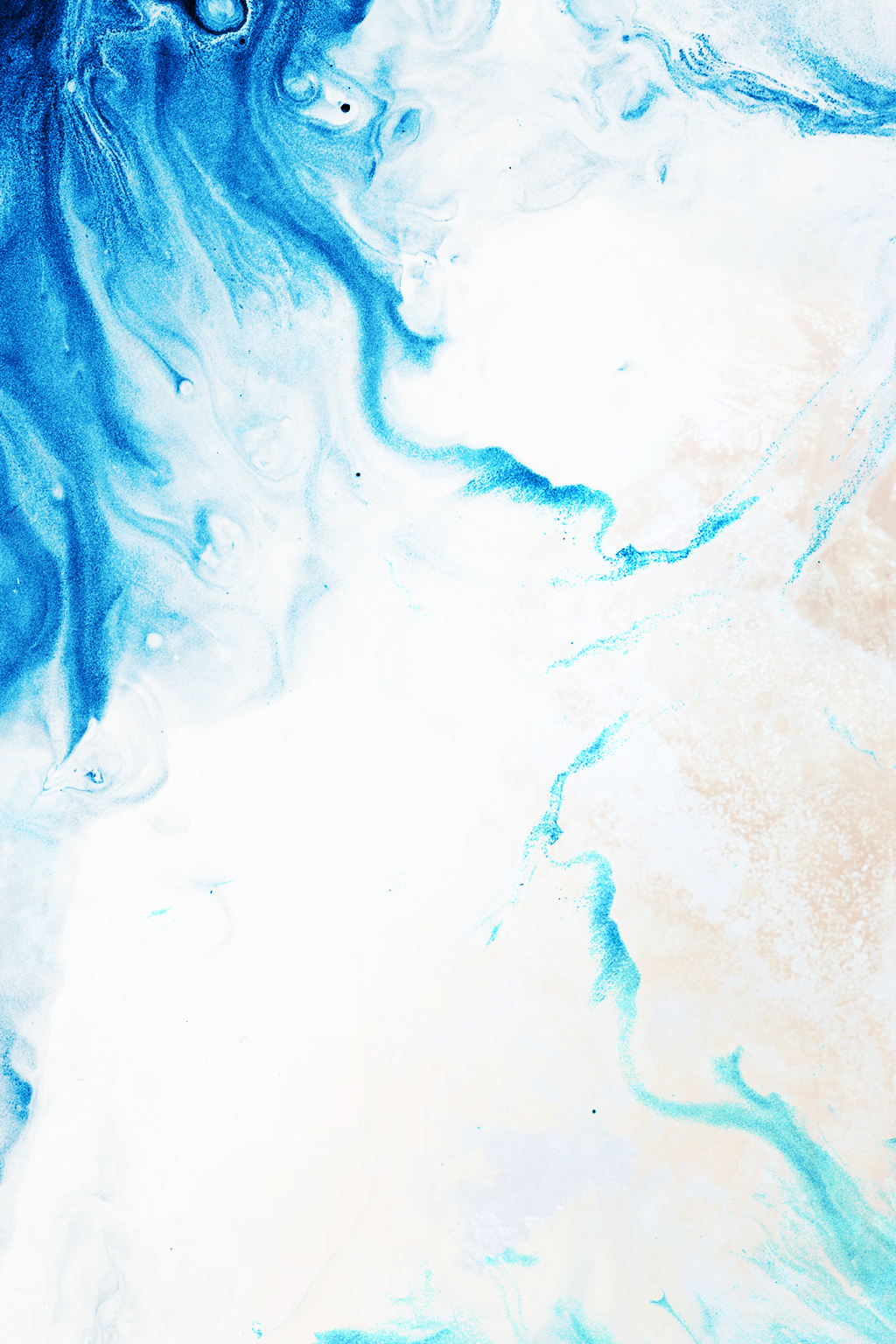 PERSONAL INTRODUCTION
I'm just a sunflower, waiting for belong to me only sunshine.
Title text
Title text
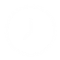 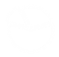 We are all too young, a lot of things don‘t ye t know.
We are all too young, a lot of things don‘t ye t know.
Title text
Title text
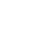 We are all too young, a lot of things don‘t ye t know.
We are all too young, a lot of things don‘t ye t know.
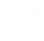 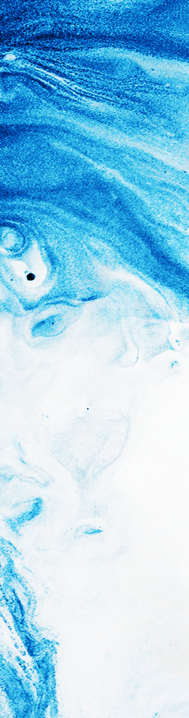 Title text
We are all too young, a lot of things don't yet know, don't put the wrong loves when gardeners.
PART FOUR
The life most of the time, commitments equals to constrain, reluctantly we yearn for bound.
MORE
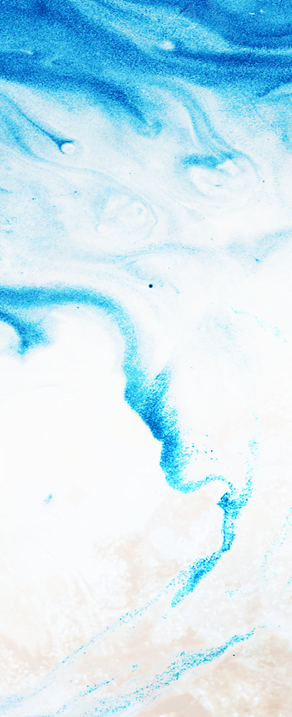 01
I'm just a sunflower, waiting for belong to me only sunshine.
PERSONAL INTRODUCTION
02
I'm just a sunflower, waiting for belong to me only sunshine.
We are all too young, a lot of things don't yet know, don't put the wrong loves when gardeners. I'm just a sunflower, waiting for belong to me only sunshine.
03
I'm just a sunflower, waiting for belong to me only sunshine.
Title text
PERSONAL 
INTRODUCTION
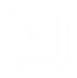 We are all too young, a lot of things don't yet know.
Title text
We are all too young, a lot of things don't yet know, don't put the wrong loves when gardeners. I'm just a sunflower, waiting for belong to me only sunshine.
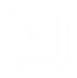 We are all too young, a lot of things don't yet know.
PERSONAL INTRODUCTION
We are all too young, a lot of things don't yet know, don't put the wrong loves when gardeners.
Title text
The life most of the time, commitments equals to constrain, reluctantly we yearn for bound.
We are all too young, a lot of things don‘t ye t know, don't put the wrong loves when gardeners.
The life most of the time, commitments equals to constrain, reluctantly we yearn for bound.
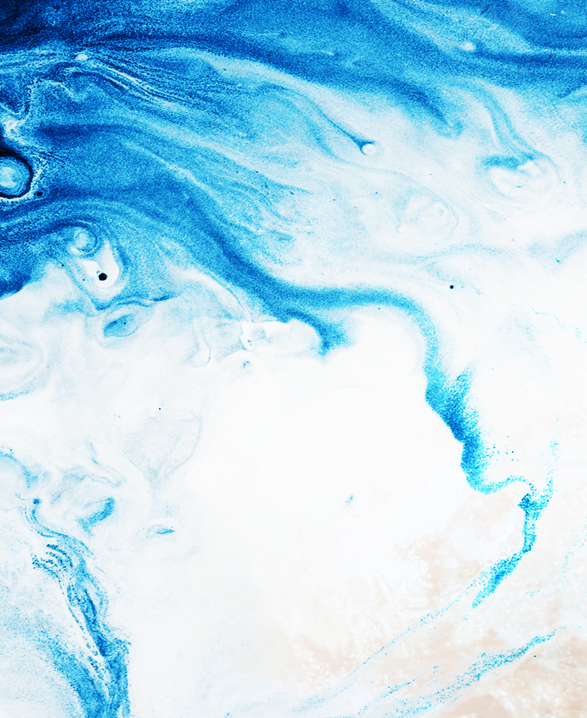 PERSONAL INTRODUCTION
Title text
Title text
Title text
We are all too young, a lot of things don‘t ye t know.
We are all too young, a lot of things don‘t ye t know.
We are all too young, a lot of things don‘t ye t know.
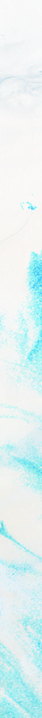 PERSONAL 
INTRODUCTION
We are all too young, a lot of things don't yet know, don't put the wrong loves when gardeners. I'm just a sunflower, waiting for belong to me only sunshine.
Title text
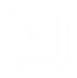 We are all too young, a lot of things don't yet know, don't put the wrong loves when gardeners.
PERSONAL 
INTRODUCTION
Title text
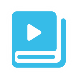 We are all too young, a lot of things don't yet know, don't put the wrong loves when gardeners.
We are all too young, a lot of things don't yet know, don't put the wrong loves when gardeners.
Title text
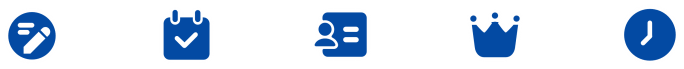 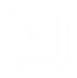 We are all too young, a lot of things don't yet know, don't put the wrong loves when gardeners.
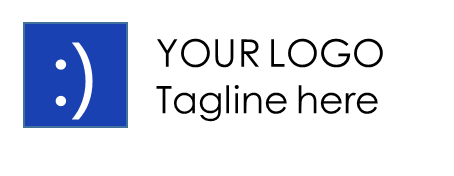 Thanks
PERSONAL INTRODUCTION
https://www.freeppt7.com
Please follow us for more information:
https://www.jpppt.com/ 
www.freeppt7.com
Pics: www.Pixabay.com
If you liked the presentation and want to thank, you can follow me on social networks 
https://www.instagram.com/slidesfree/ 

https://www.facebook.com/freeppt7/

https://www.facebook.com/groups/best.PowerPoint.templates

https://www.youtube.com/channel/UCdDW77rhEfG4hzWmlBBnfTQ

https://twitter.com/freeppt7_com
Fully Editable Icon Sets: A
Fully Editable Icon Sets: B
Fully Editable Icon Sets: C